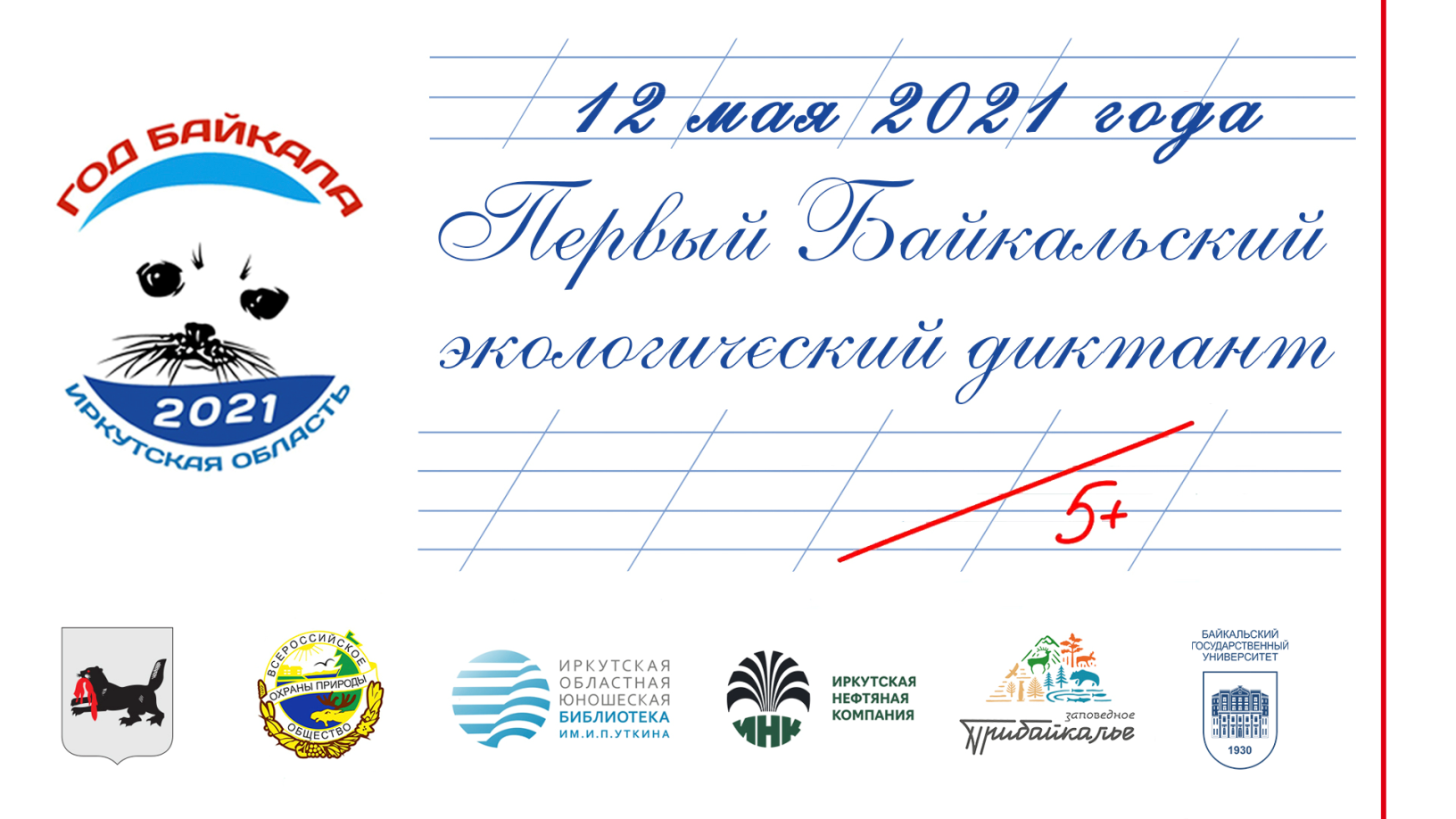 Корпус амбассадоров Всероссийского эколого-просветительского проекта возглавил председатель Центрального совета ВООП Вячеслав Фетисов.
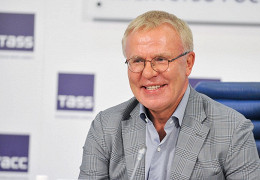 Организаторами Первого Байкальского экологического диктанта выступают Иркутское областное отделение ВООП и Иркутская областная юношеская библиотека имени И.П. Уткина. 	Поддержку проекту оказывают Министерство природных ресурсов и экологии Иркутской области, Министерство образования Иркутской области, Министерство культуры и архивов Иркутской области и ФГБУ «Заповедное Прибайкалье». 
	Генеральным спонсором проекта выступает давний и проверенный временем партнер регионального отделения ВООП — ООО «Иркутская нефтяная компания»
Подготовка к диктанту
Диктант – 12 мая в 15:00 ( ирк. время);10:00(мос.время)
Оценка  диктанта
Итоги диктанта
ХЭШТЕГИ для постов в социальных сетях:
#ВООПirk                  #ВООПrf
 
#БиблиотекаУткина 

#БайкальскийДиктант

 #ГодБайкала

#иркобл

#минприродыирк

#minkultirk
Телефоны организаторов:

Вера Михайловна Шлёнова – 8 914 924 10 40
Татьяна Юрьевна Бутакова -  8 950 105 40 11